专题4  生活中常用的有机物——烃的含氧衍生物
第一单元　醇和酚
基础课时11　酚
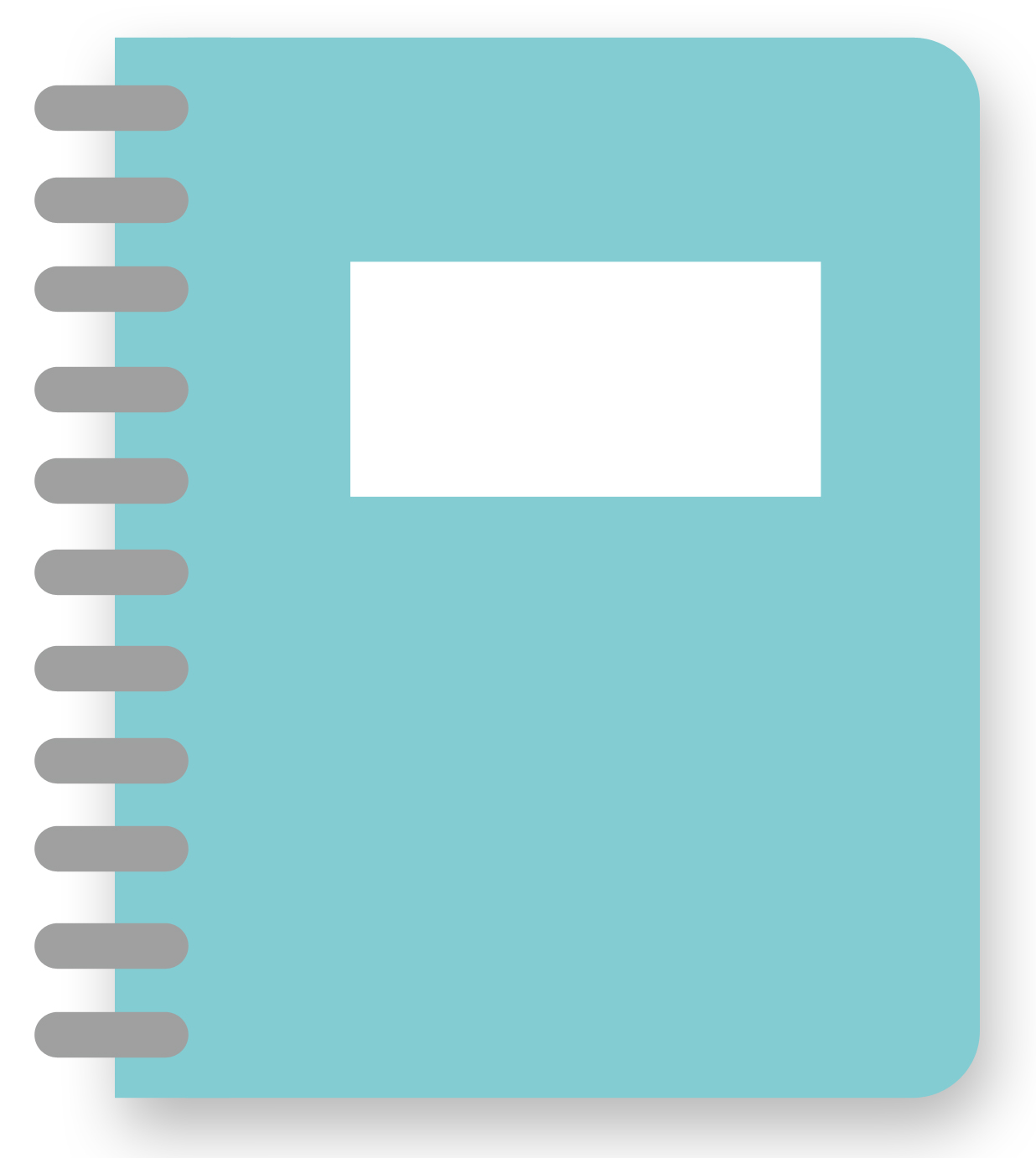 必备知识·自主预习储备
NO.1
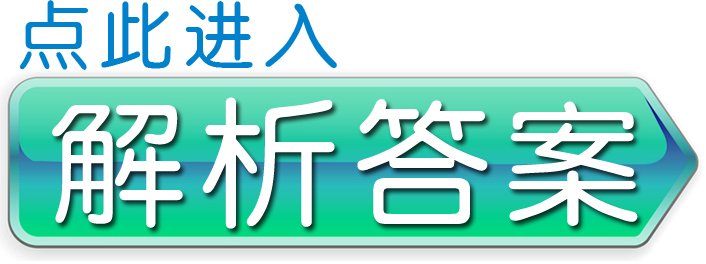 无
红色
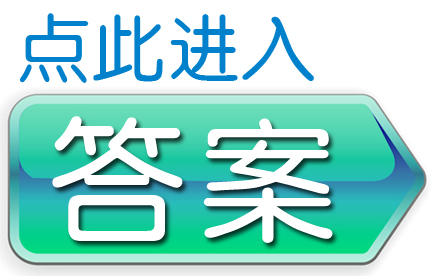 较小
互溶
有毒
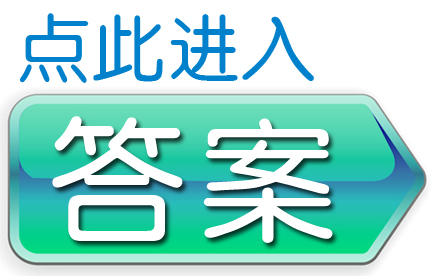 石炭酸
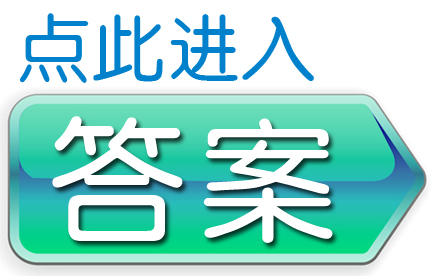 体变浑浊
较小
澄清
增大
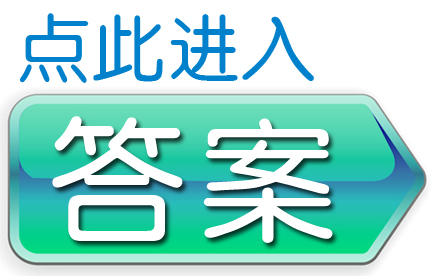 浑浊
澄清
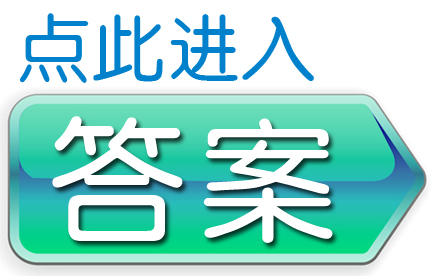 浑浊
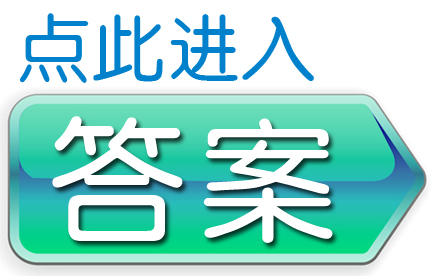 浑浊
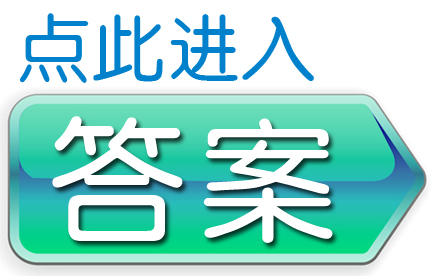 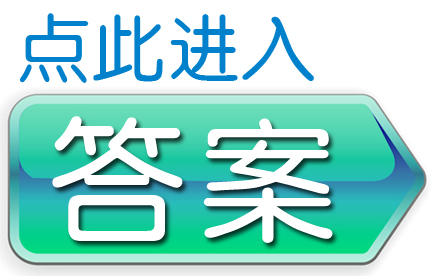 紫色
显色反应
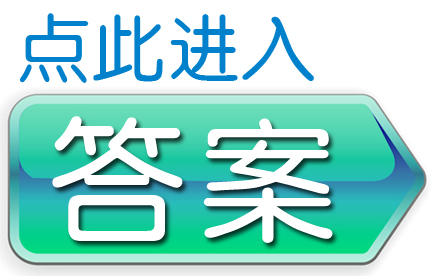 环氧树脂
甲酚
来苏儿
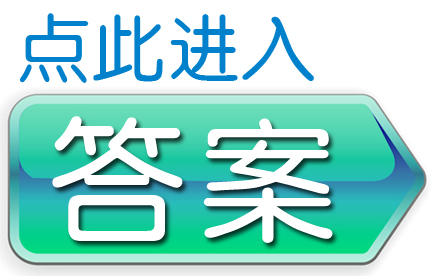 回收利用
降解处理
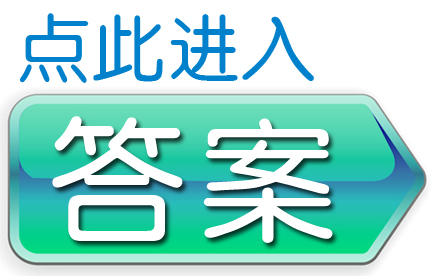 ×

×
√
√
×
×
×
×
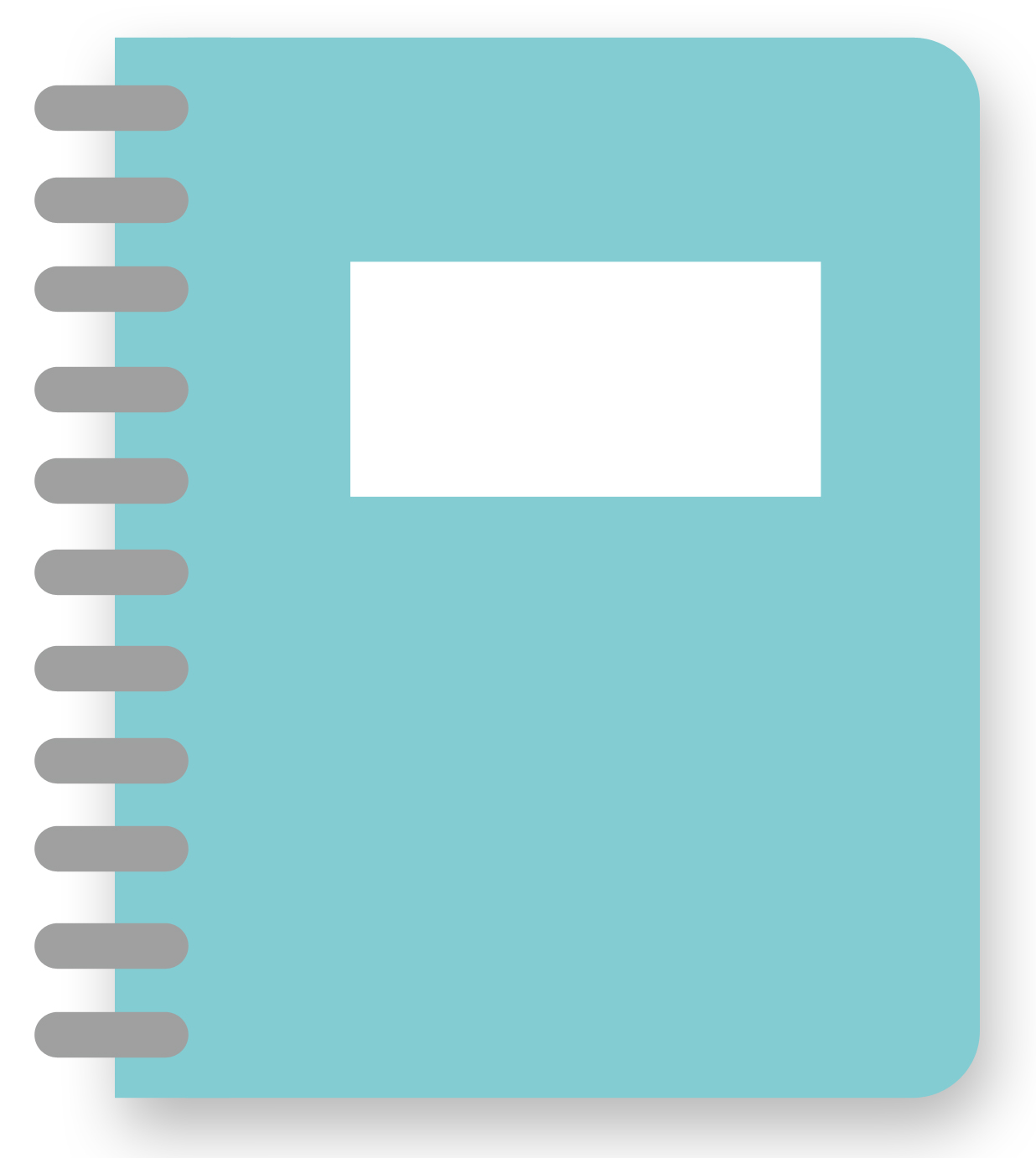 关键能力·情境探究达成
NO.2
学习任务
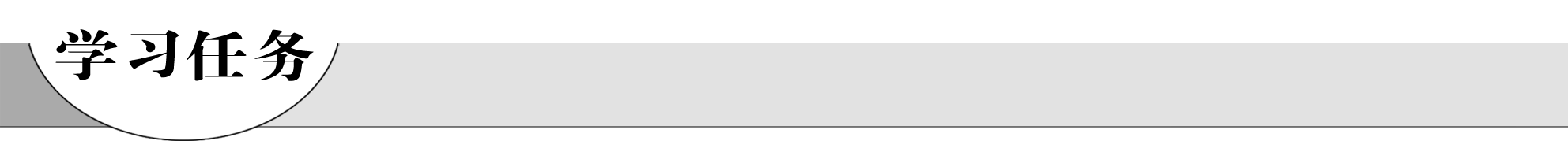 醇、酚的辨析
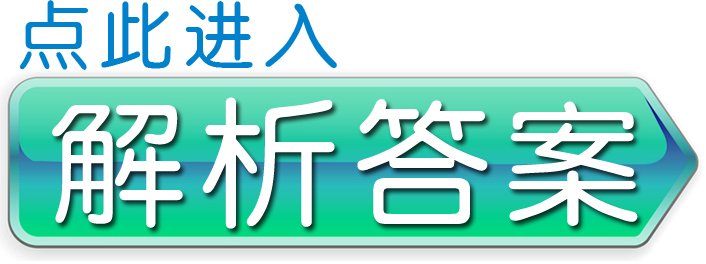 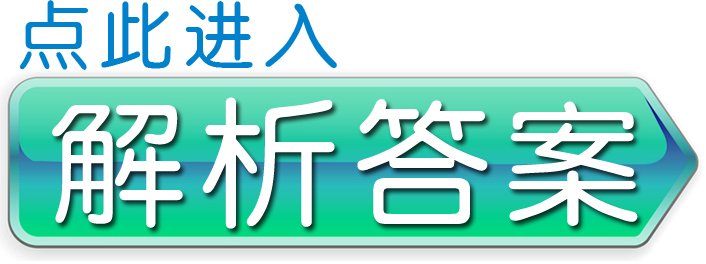 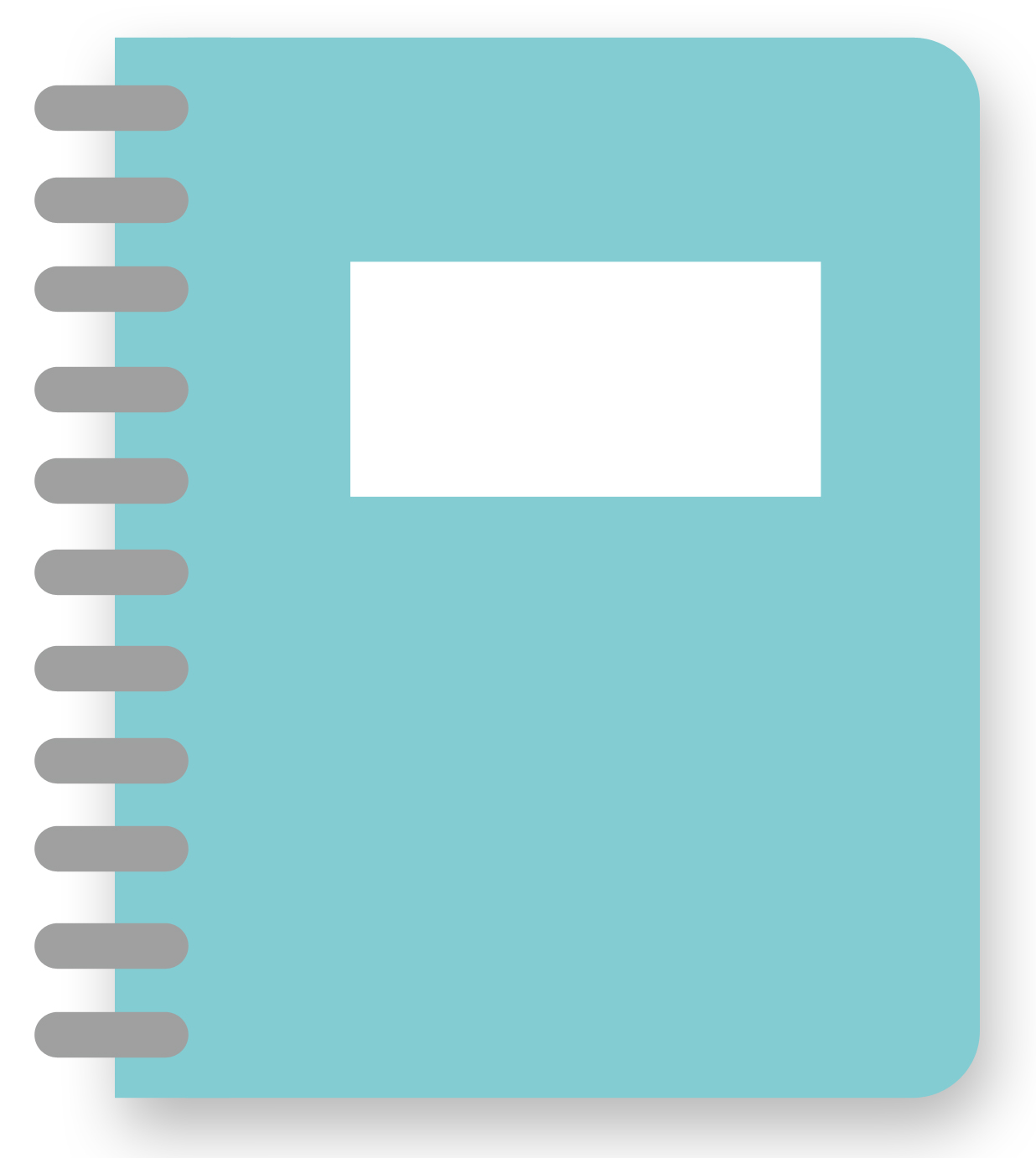 学习效果·随堂评估自测
NO.3
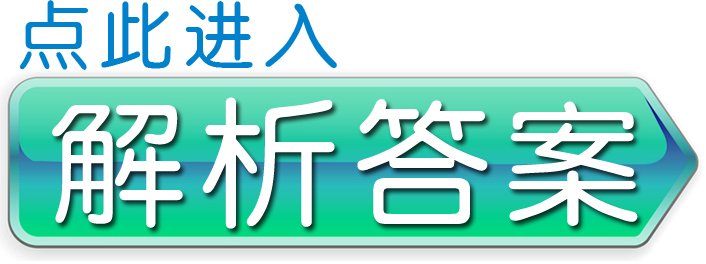 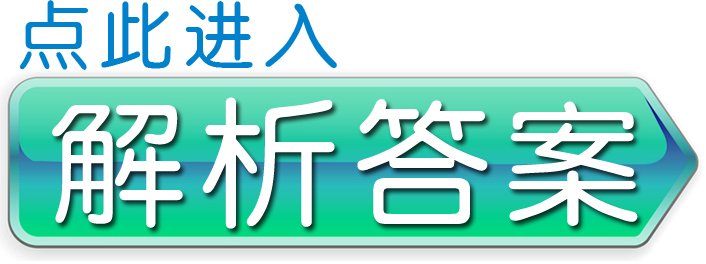 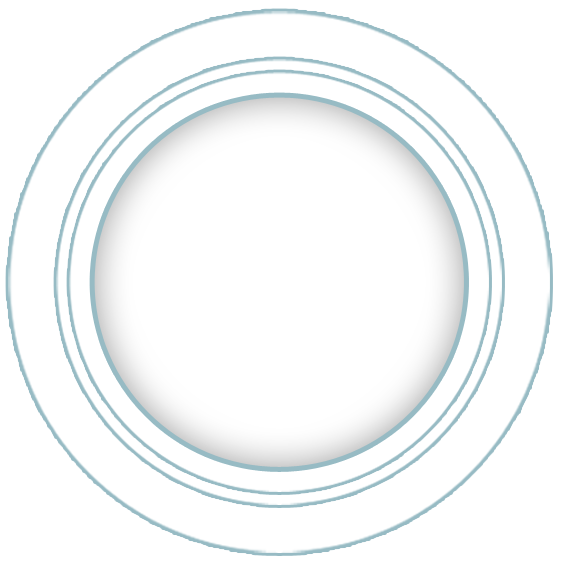 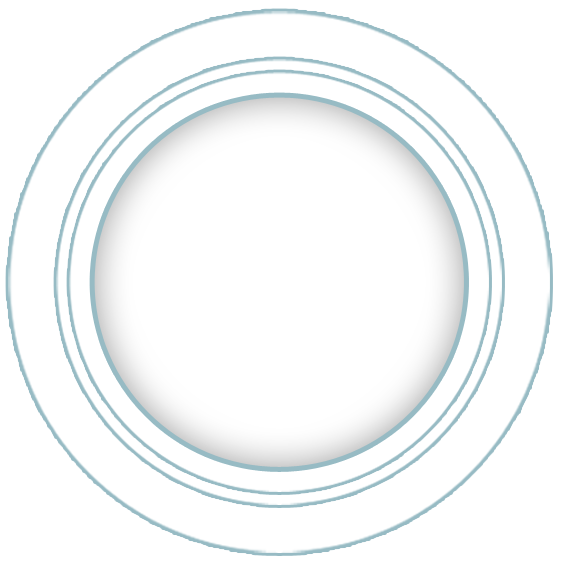 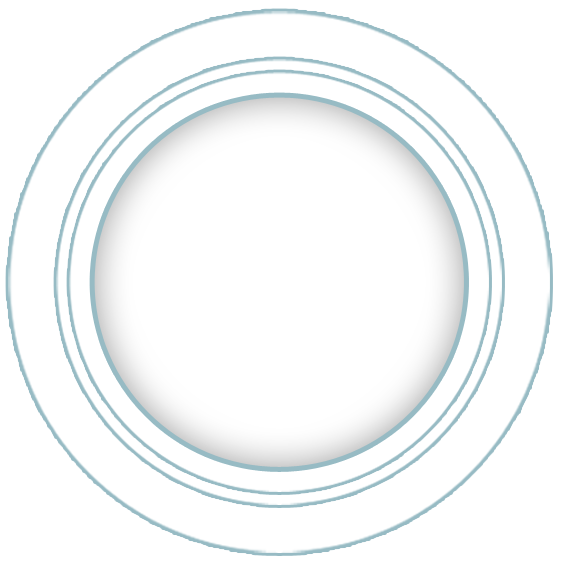 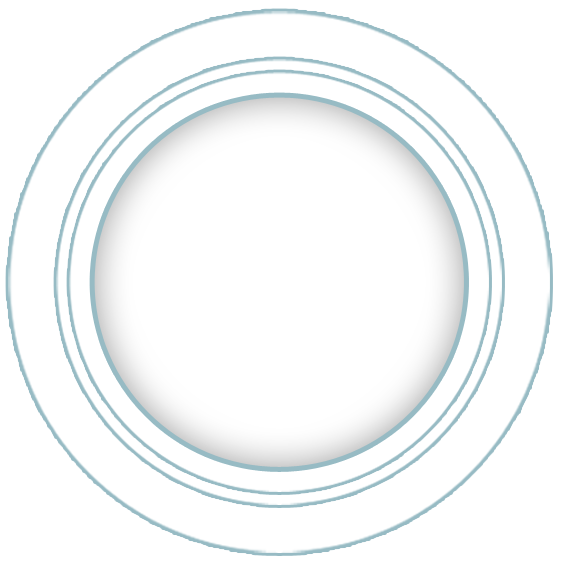 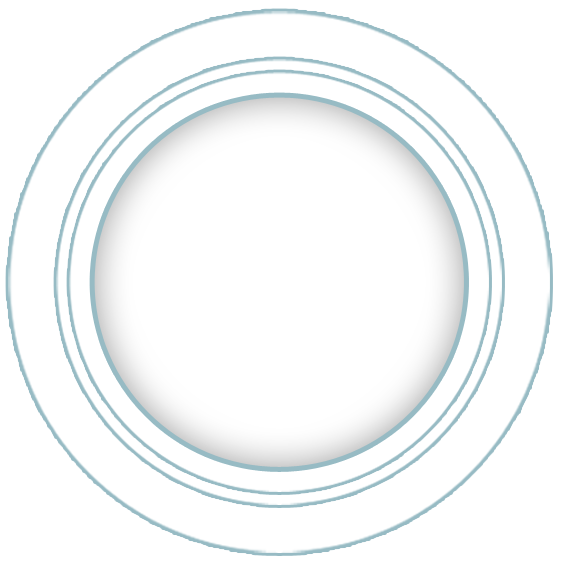 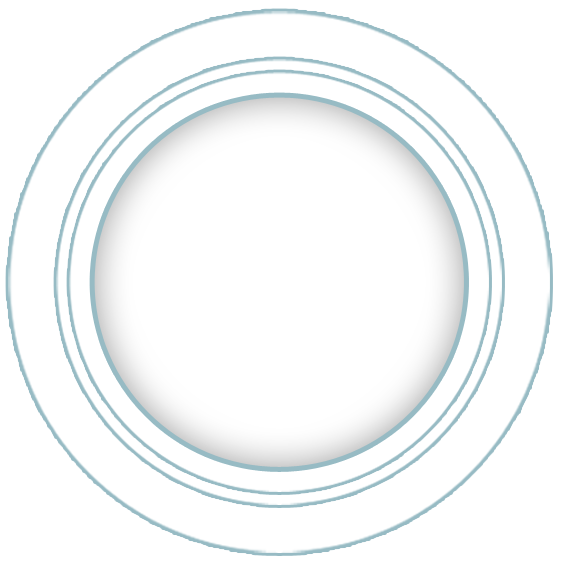 基
实
课
时
落
础
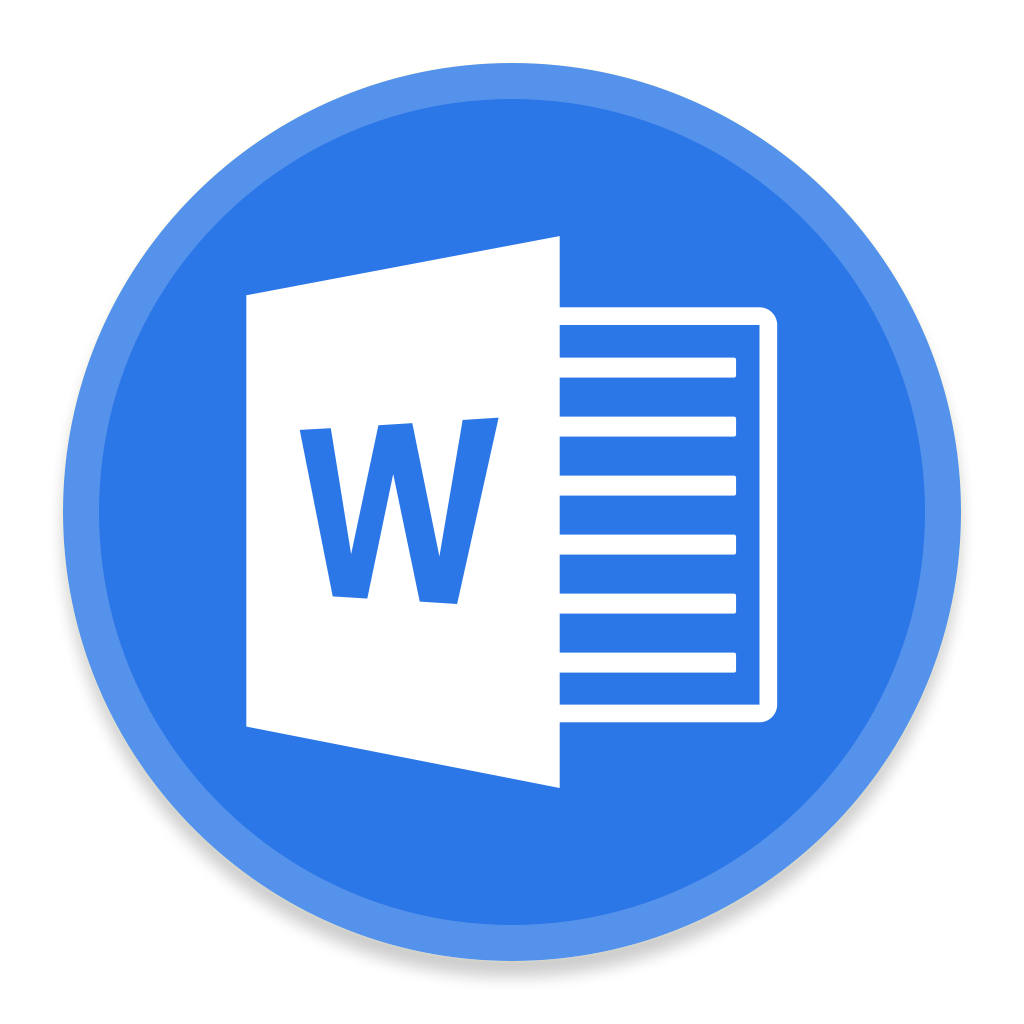 点击右图进入…
谢谢观看 THANK YOU!
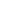